Counselling  & Special Needs
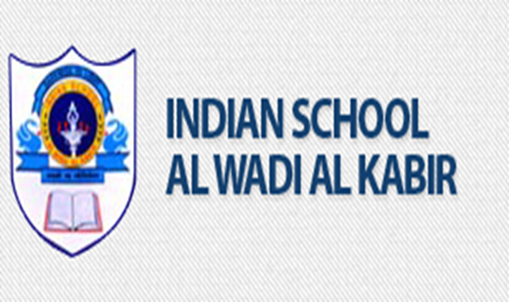 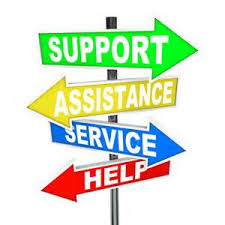 AREAS
Poor academic performance
Developmental Problems
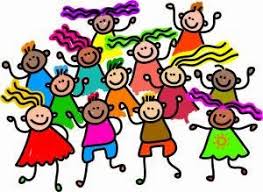 Behavioral Problems
Peer Problems
Family Problems
SERVICES
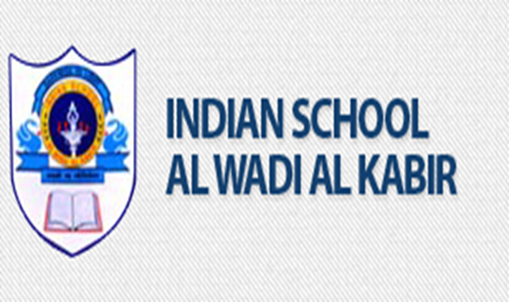 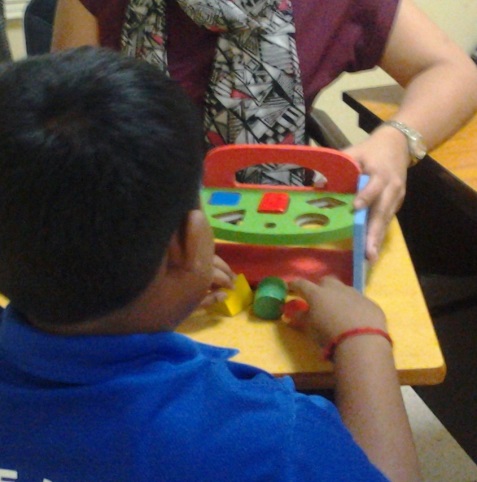 Guidance and counselling
Informal Assessments
Identifying Special needs
Remedial sessions
Individual exam support
External References
Workshops 
Facilitate shadow support
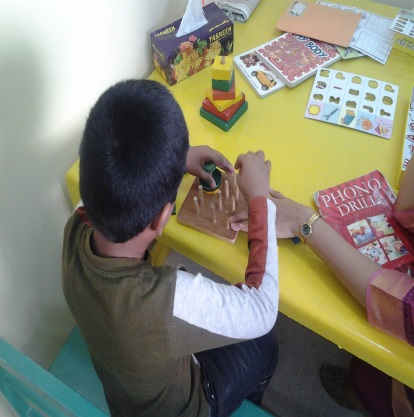 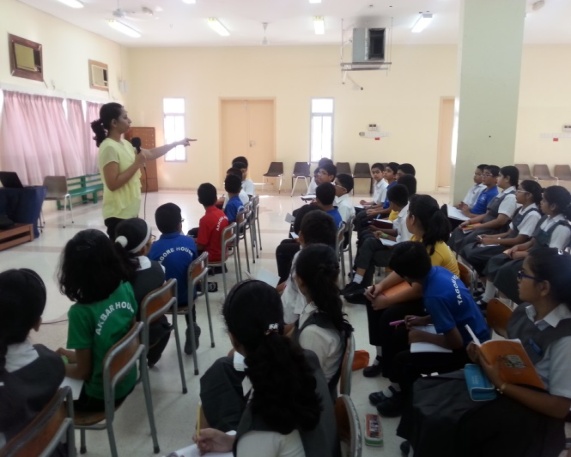 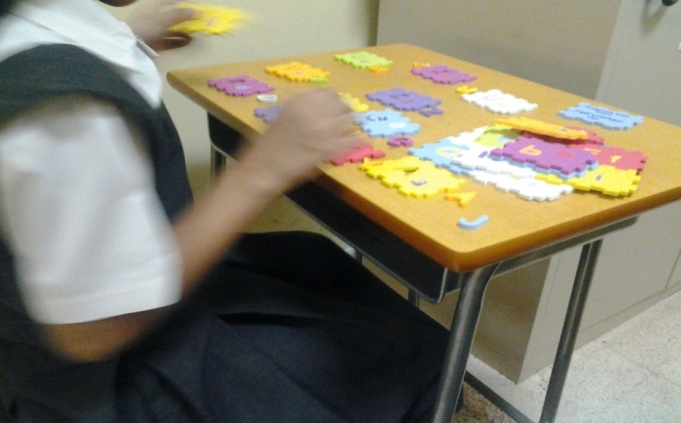 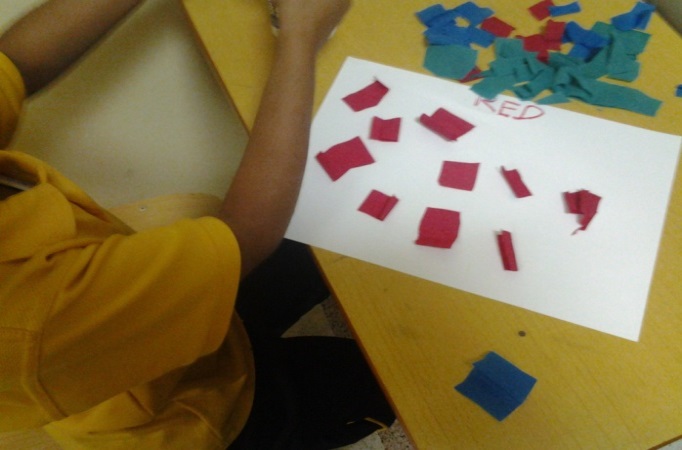 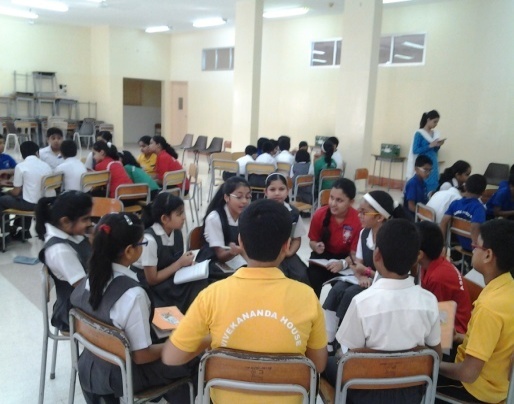 RESOURCE ROOM
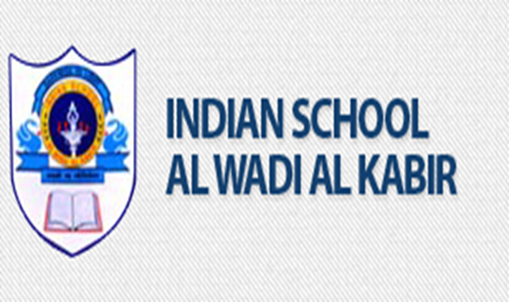 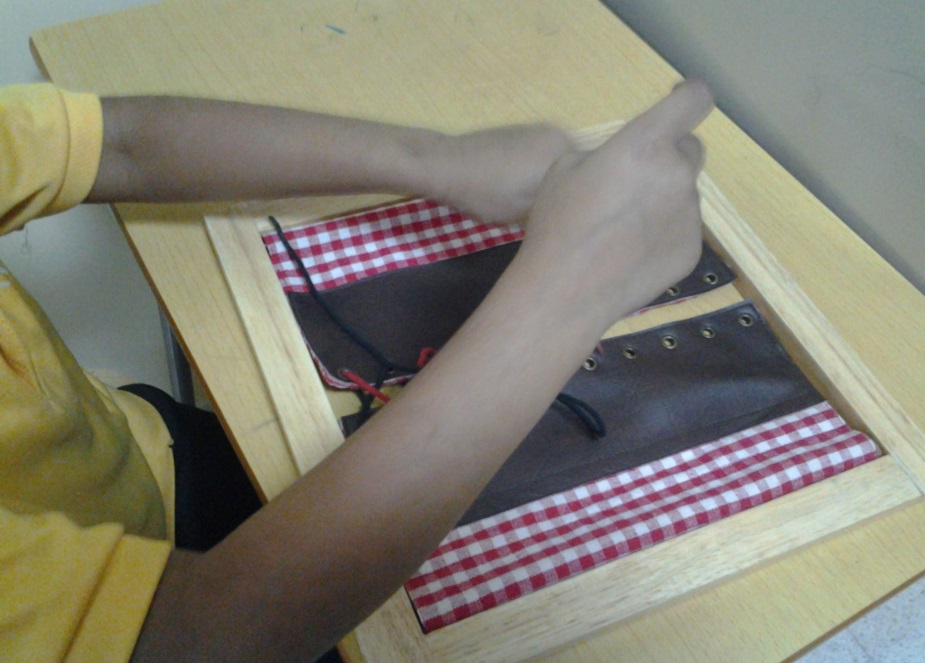 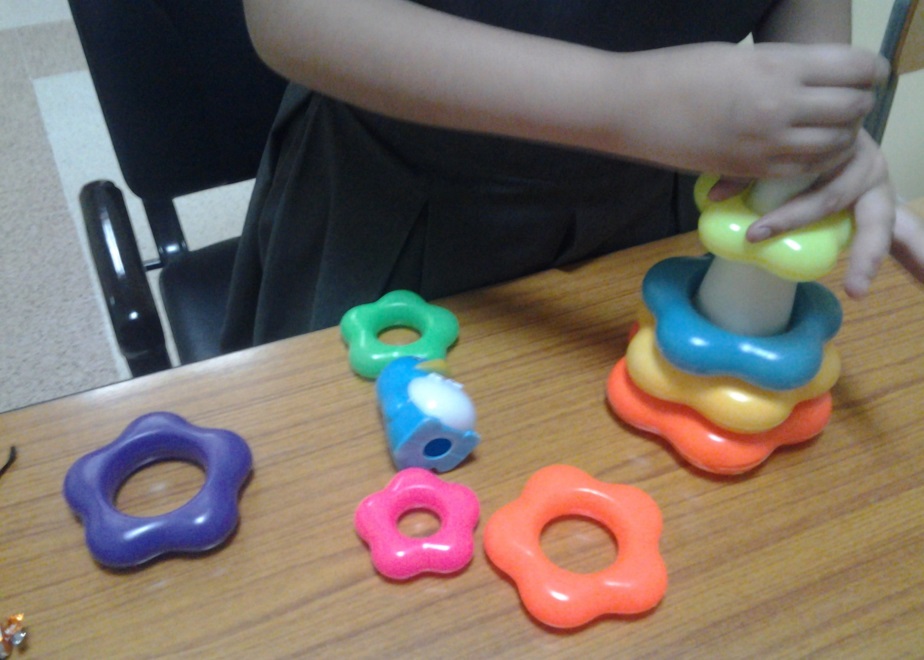 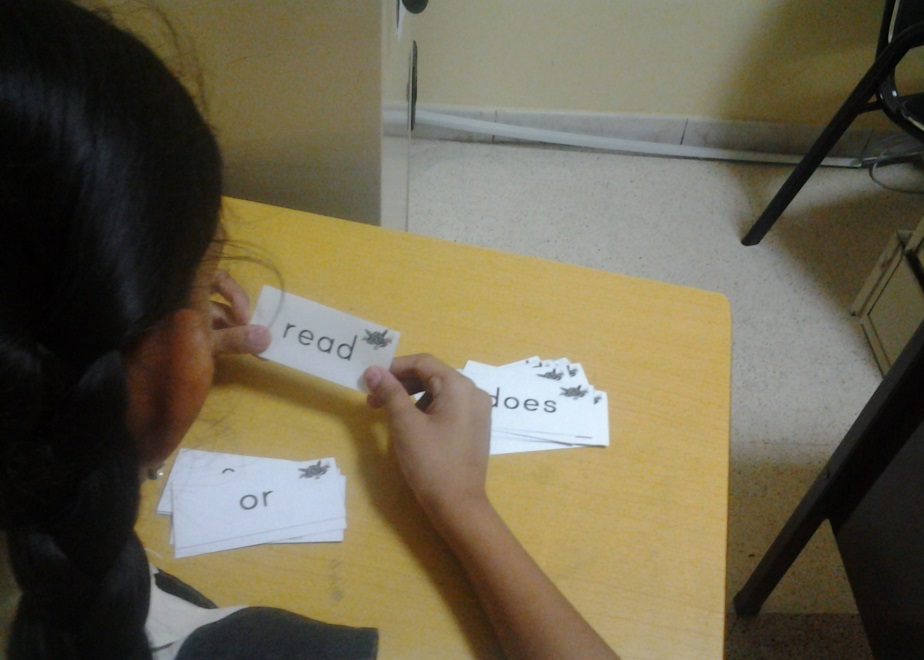 Procedure
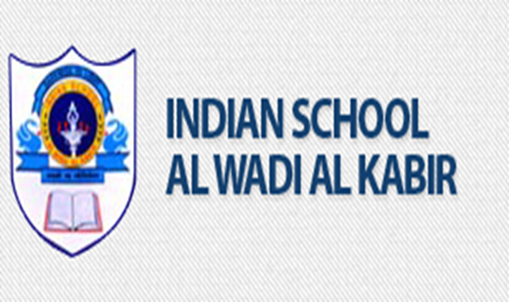 CONTACT   DETAILS
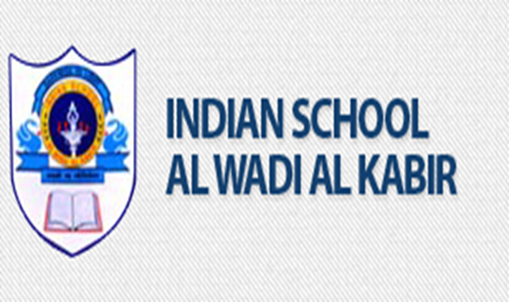 Kindly note that prior appointment is mandatory.